FEN-EDEBİYAT FAKÜLTESİ 
2022-2023 Yılı Güz Dönemi 
Brifing Dosyası
FAKÜLTE YÖNETİMİ
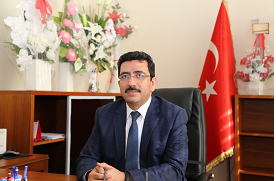 Prof. Dr. Cahit PESEN
           Dekan
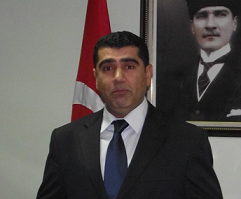 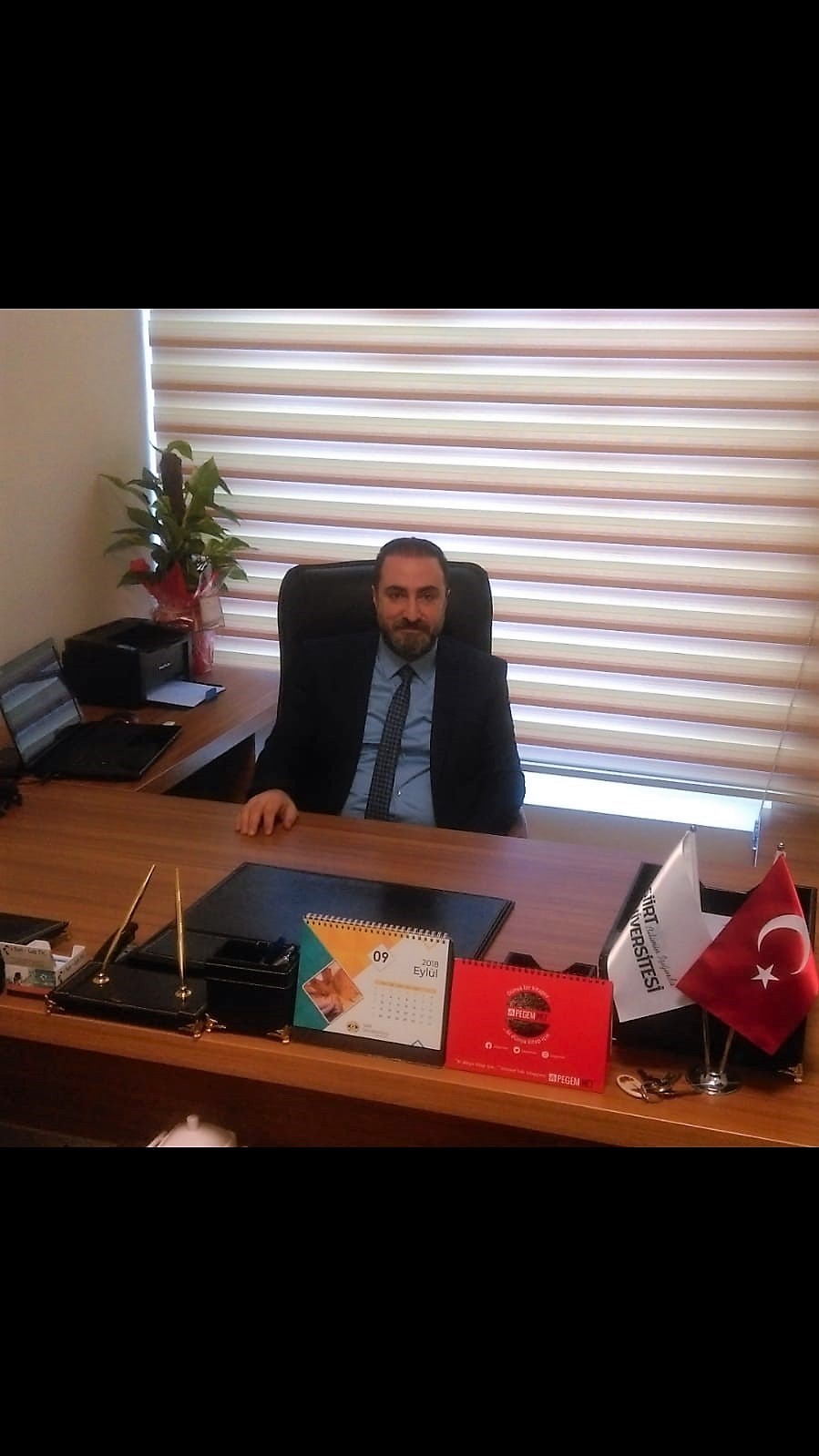 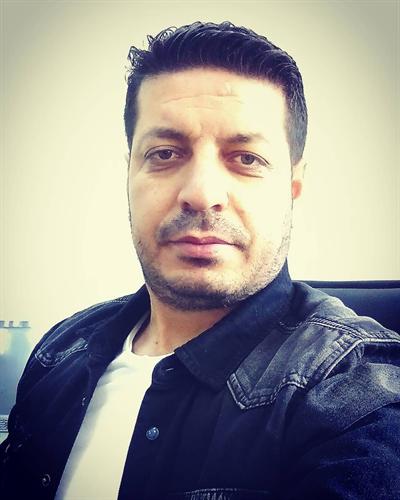 Dr. Öğr. Üyesi Enser   YILMAZ
         Dekan Yrd.
Doç. Dr. Üyesi Seyfettin KAYA
           Dekan Yrd.
Mehmet EFE
Fakülte Sekreteri
BÖLÜM BAŞKANLARI
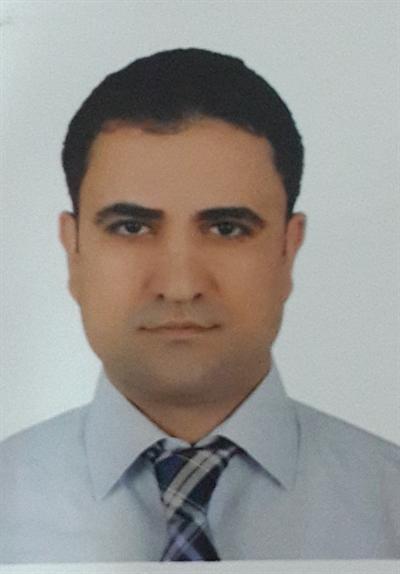 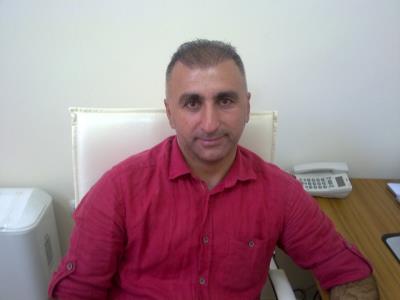 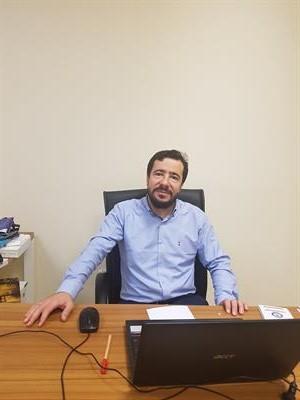 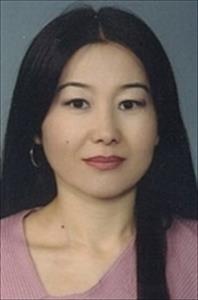 Prof. Dr. Gülnisa Aynakul
             Tarih Bölüm Başkanı
Dr. Öğr. Üyesi Serkan SABANCI 
Coğrafya Bölüm Başkanı
Prof. Dr. Hüseyin Yaşar
Türk Dili ve Edebiyat Bölüm Başkanı
Doç. Dr.  Mehmet Tan
Sosyoloji Bölüm Başkanı
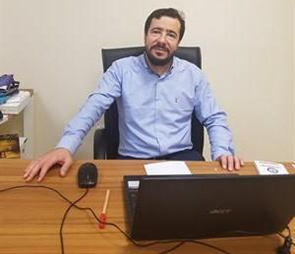 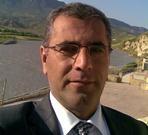 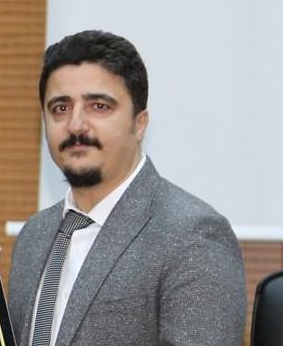 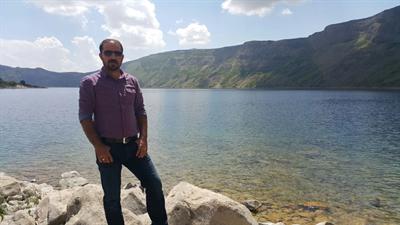 Prof. Dr. İbrahim TEĞİN
 Kimya Bölüm Başkanı
Doç. Dr. Mehmet FİDAN
Biyoloji Bölüm Başkanı
Prof. Dr. Ali AKGÜL
Matematik Bölüm Başkanı
Doç. Dr.  Mehmet Tan
Psikoloji Bölüm Başkan V.
İDARİ PERSONEL
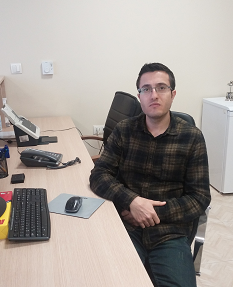 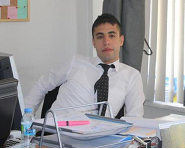 Hamit YARDIM
Ekonomist - Personel/Yazı İşleri
Muhammed ELDEN
 Bilgisayar İşletmeni - Öğrenci İşleri
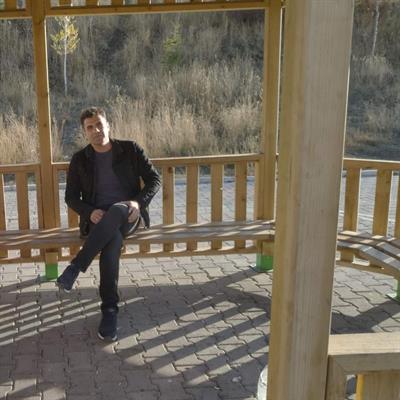 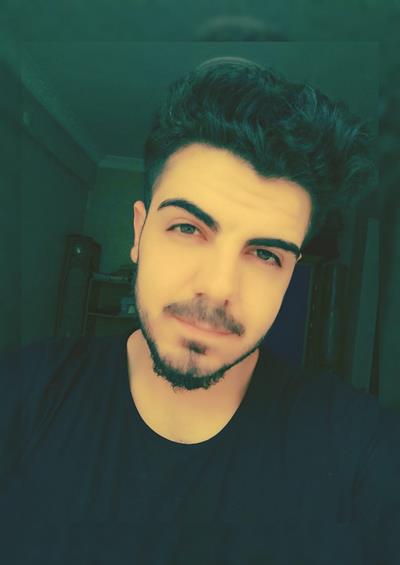 Yunus KELEPÇE
 Bilgisayar İşletmeni - Mutemetlik
İsmail DİZMAN 
 Memur - Taşınır ve Satın Alma
HİZMETLİ PERSONEL
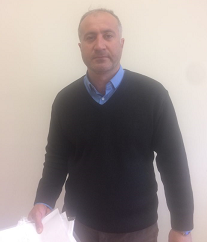 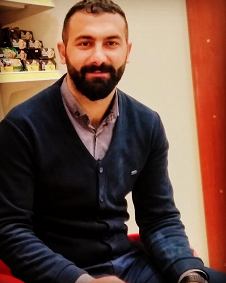 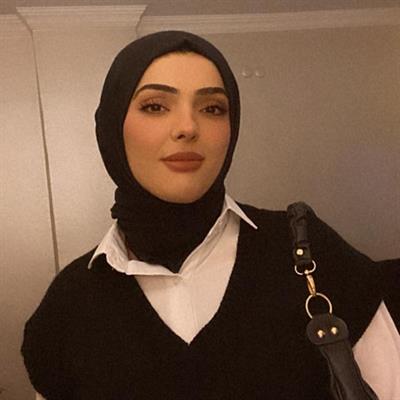 Ali OLĞAÇ
Abdulgaffar IŞIK
Elif ERBEK
PERSONEL BİLGİLERİ
AKADEMİK PERSONEL DAĞILIMI
MEVCUT VE İHTİYAÇ DUYULAN İDARİ PERSONEL DAĞILIMI
Bölümler ve Öğrenci Bilgileri
Aktif Olan/Olmayan Bölümler
LİSANS ÖĞRENCİ SAYILARI
Öğrencilerin Geldikleri İllere Göre Dağılımı
2022 Yılı Öğrenci Kontenjanları ve Doluluk Oranı
ÇİFT ANADAL PROGRAMIFAKÜLTEMİZİN ÇİFT ANA DAL BÜNYESİNDE PROTOKOL YAPILAN BÖLÜMLER
AKADEMİK YAYINLAR
Öğretim Üyesi Başına Düşen Makale Sayıları
Öğretim Elemanı (Öğretim Üyesi Hariç)  Başına Düşen Makale Sayıları
Yayımlanan Bildiri Sayıları
Yayımlanan Kitap Sayısı
Yayımlanan Diğer Çalışmalar
Hizmet, Bilim-Sanat, Teşvik ve Grup Başarı Ödülleri
Yurtdışı Sempozyum, Konferans ve Kongreye Katılım Sayısı ve Destek Miktarı
Yurtiçi Sempozyum, Konferans ve Kongreye Katılım Sayısı ve Destek Miktarı
Yıllar İtibariyle BAP Birimince Desteklenen Proje Sayıları
AKADEMİK DURUM
YÜKSEK LİSANS PROGRAMLARI VE ÖĞRENCİ SAYILARI
DOKTORA PROGRAMI VE ÖĞRENCİ SAYILARI
DİĞER ÜNİVERSİTELERDE EĞİTİM GÖREN ÖĞRETİM ELEMANLARININ DAĞILIMI
FİZİKİ YAPI
EKİPMAN
Düzenlenen Panel, Konferans ve Toplantılar
İSTİKLAL MARŞI’NIN KABULÜ ve MEHMET AKİF ERSOYU ANMA PANELİ
MEVLANA CELALEDDİN RUMİ VE MESNEVİ KONFERANSI
15 TEMMUZ DEMOKRASİ VE MİLLİ BİRLİK GÜNÜ ANMA PANELİ
2022-2023 EĞİTİM ÖĞRETİM YILI FAKÜLTE AKADEMİK GENEL KURUL TOPLANTIMIZ
İBRAHİM HAKKI HAZRETLERİ VE KALʿATÜʿL-ÜSTAD PANELİ
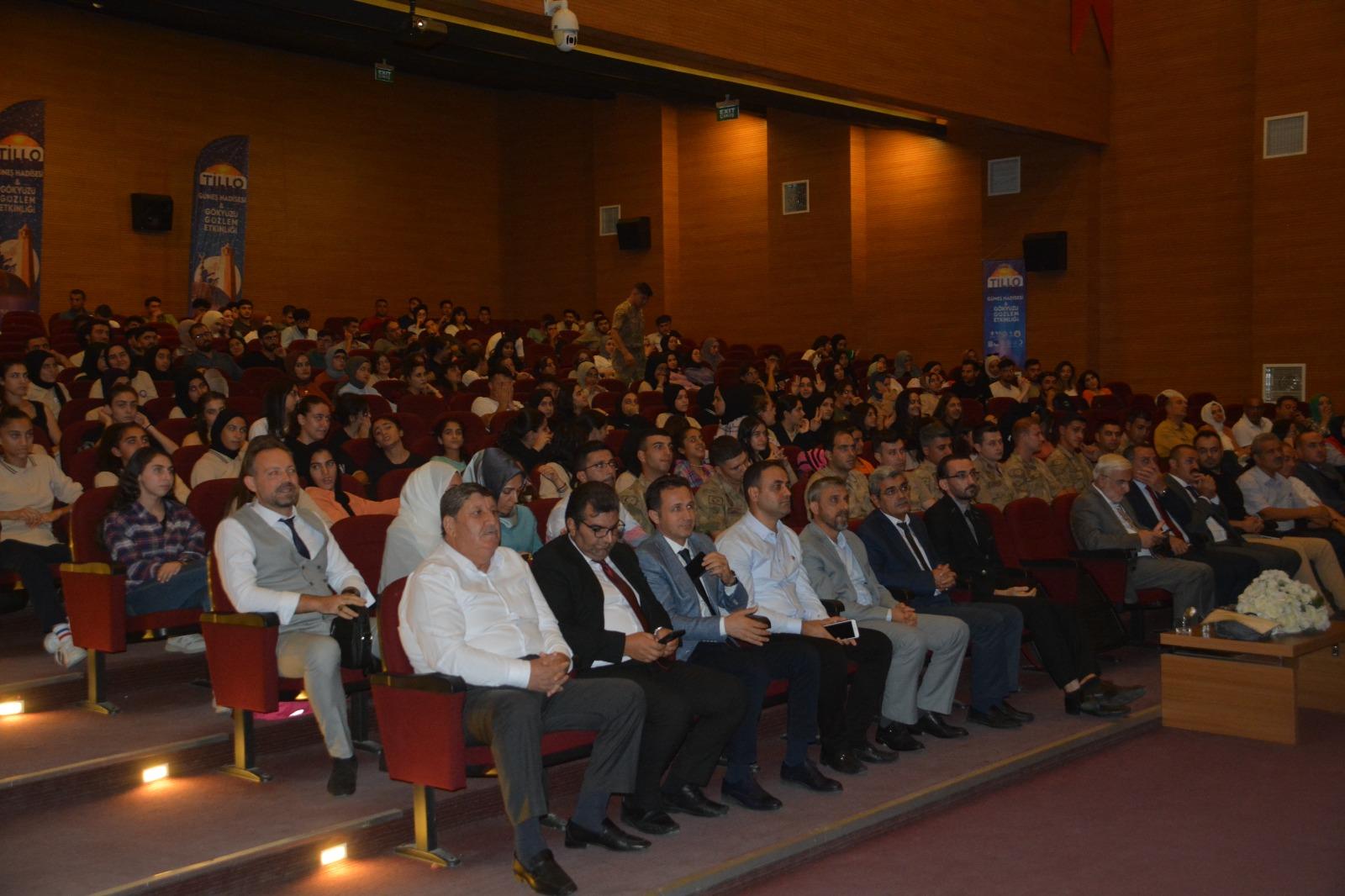 FEN EDEBİYAT FAKÜLTESİ ORYANTASYON PROGRAMI
ELSEVİER'İN ‘REAXYS’ VERİTABANI KULLANIMI SEMİNERİ
Düzenlenen Sempozyum 
ve 
Kongreler
Uluslararası Matematik ve Matematik Eğitimi Kongresi
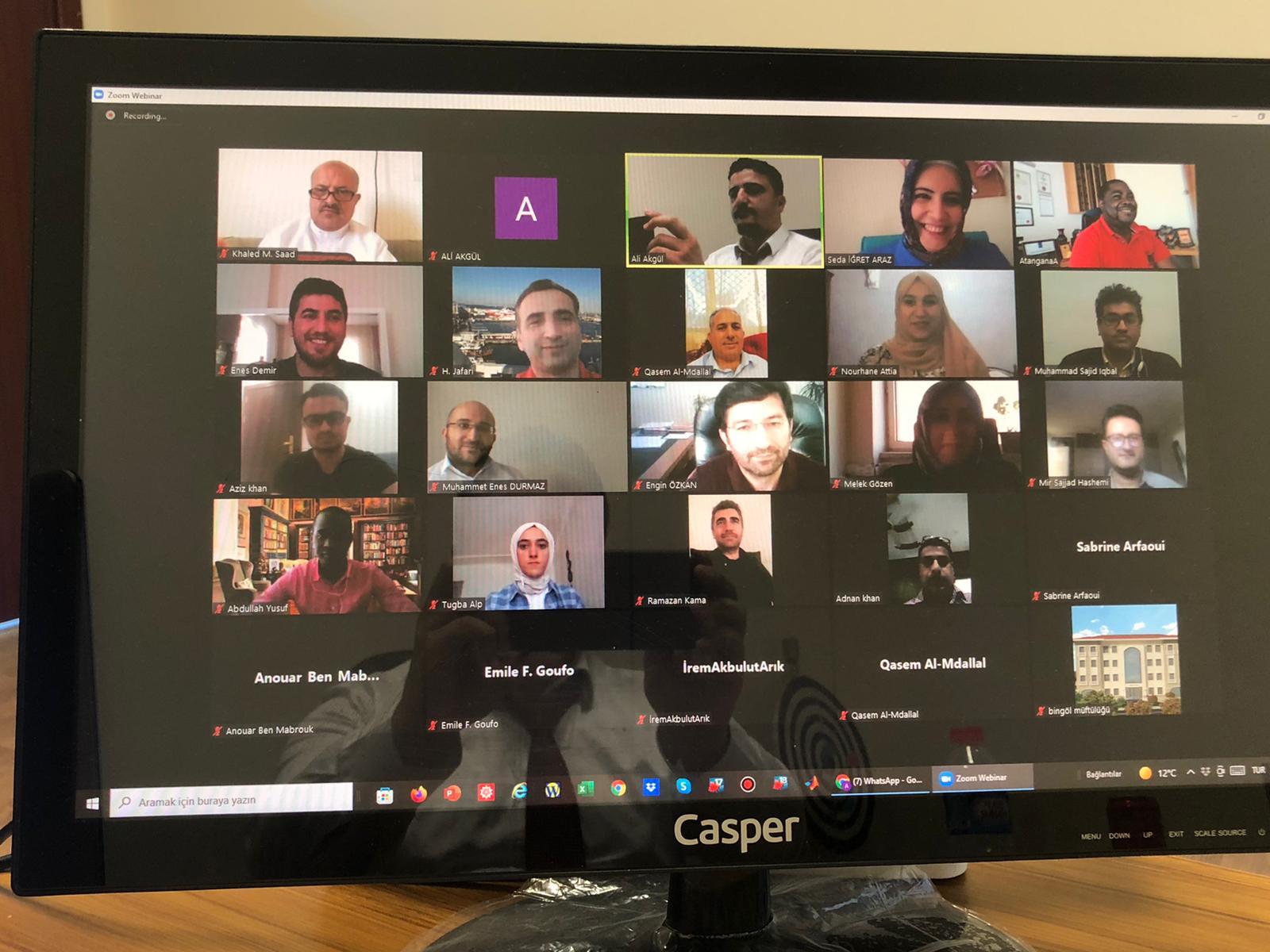 3. ULUSLARARASI SİİRT BİLİMSEL ARAŞTIRMALAR KONGRESİ
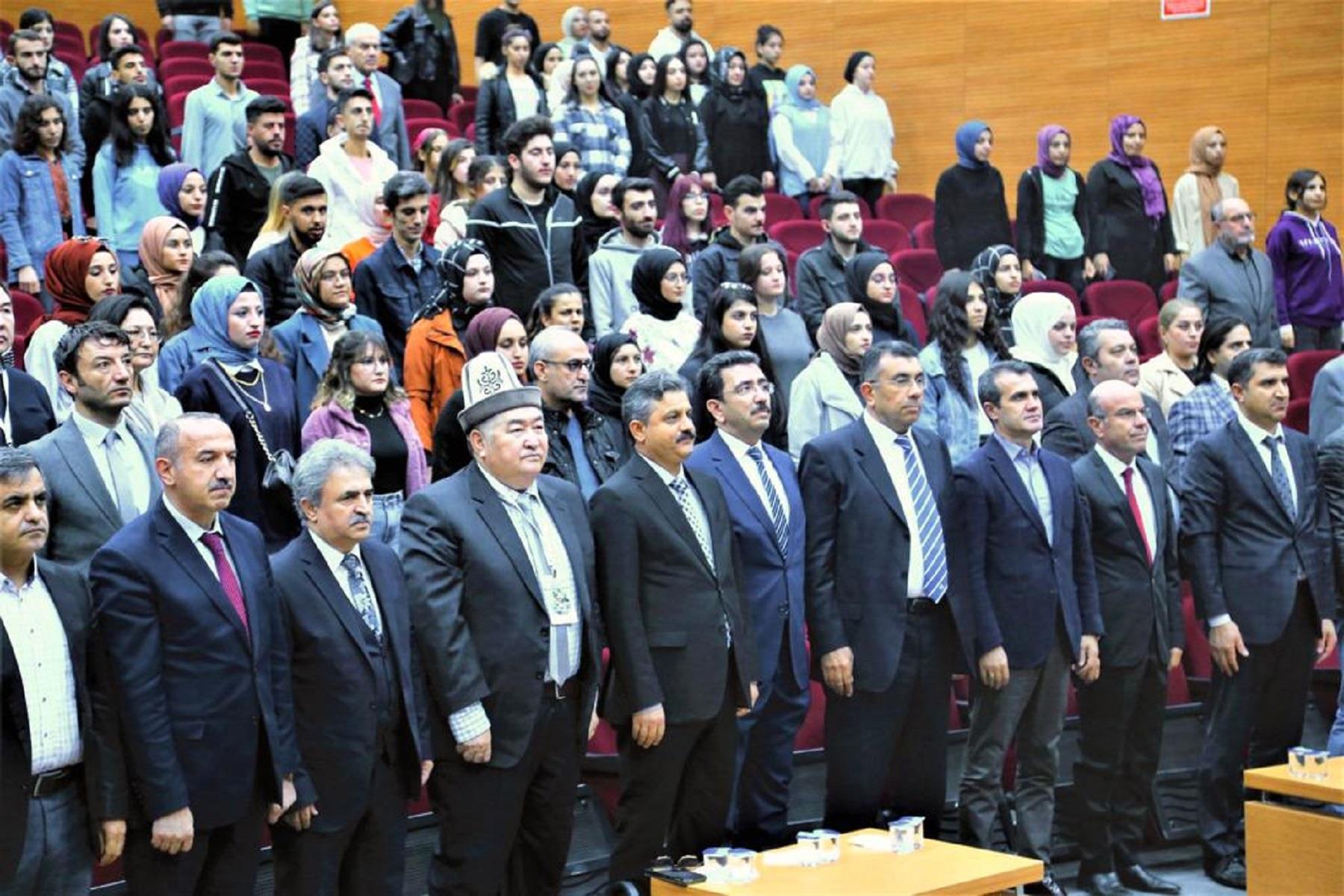 Orta Asya’dan Anadolu’ya Türk Kültürü Uluslararası Sosyal Bilimler Sempozyumu
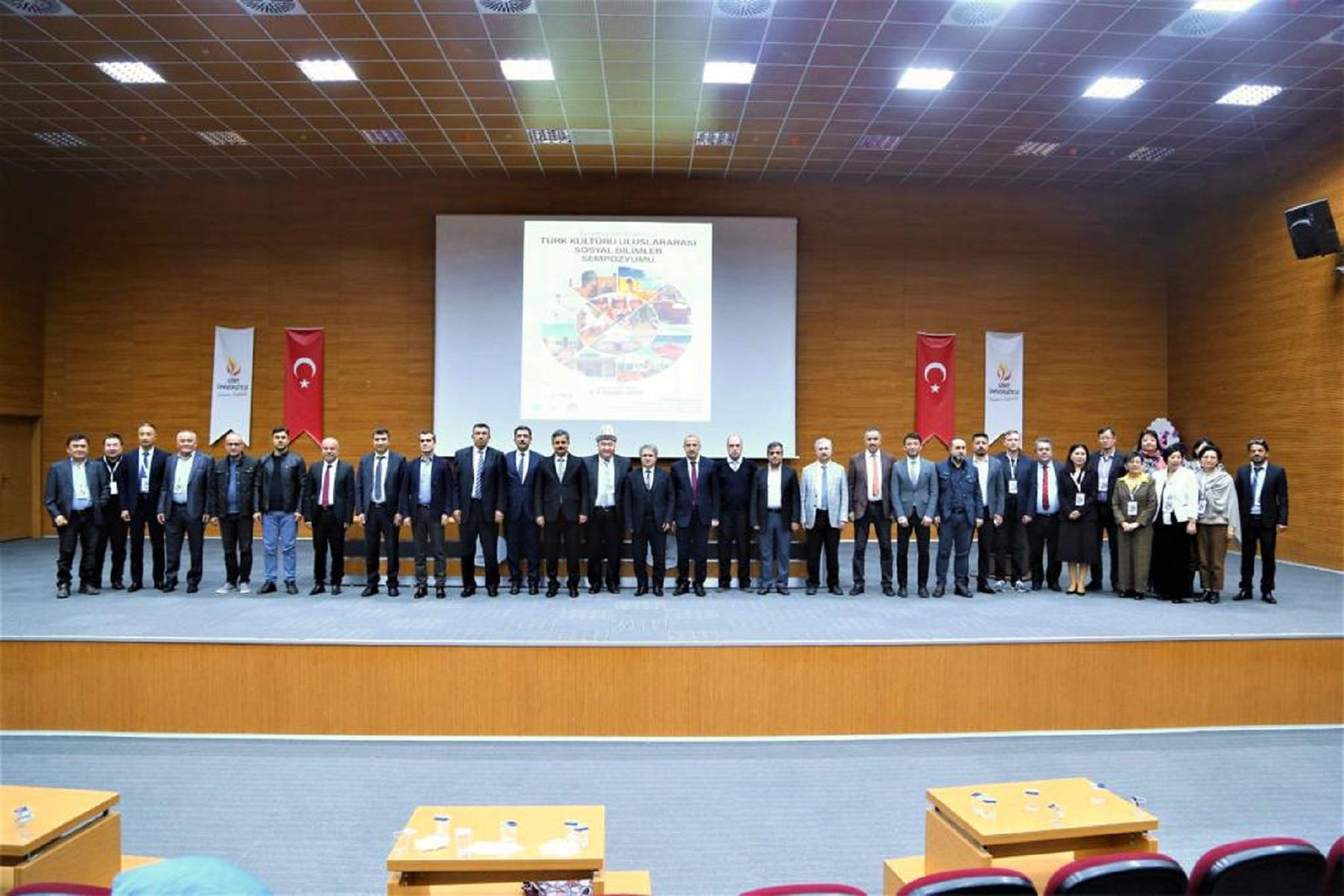 Düzenlenen Sosyal Etkinlikler
7. SİİRT KİTAP FUARI İÇİN 800 ÖĞRENCİLERİMİZE ÇEK HEDİYE EDİLDİ.
ÖĞRENCİLERİMİZ KIZILAYA KAN BAĞIŞINDA BULUNDU
FAKÜLTEMİZİN BÜNYESİNDE YAYIMLANAN BİLİMSEL DERGİLER
FAKÜLTEMİZİN BÜNYESİNDE YAYIMLANAN BİLİMSEL DERGİLER
SİİRT ÜNİVERSİTESİ FEN EDEBİYAT FAKÜLTESİ 
ULUSLARARASI FİKRİYAT SOSYAL BİLİMLER ARAŞTIRMALAR DERGİSİ



TÜRK DİLİ VE EDEBİYATI BÖLÜMÜ 
AKADEMİK İLİM, SANAT VE EDEBİYAT DERGİSİ (İSED)
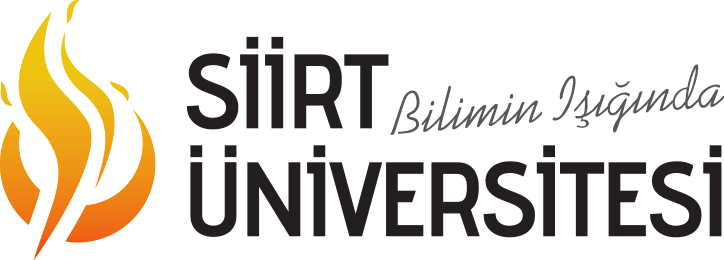